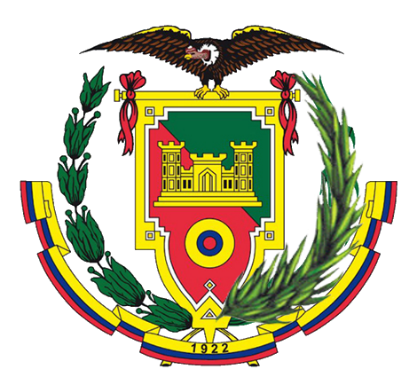 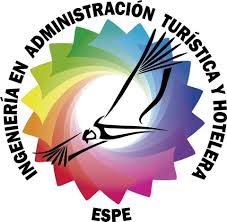 UNIVERSIDAD DE LAS FUERZAS ARMADAS-ESPE
DEPARTAMENTO DE CIENCIAS ECONÓMICAS, 
ADMINISTRATIVAS Y DE COMERCIO

CARRERA DE INGENIERÍA EN ADMINISTRACIÓN TURÍSTICA Y HOTELERA

TRABAJO DE TITULACIÓN PREVIO A LA OBTENCIÓN DEL TÍTULO DE:
 INGENIERA EN ADMINISTRACIÓN TURÍSTICA Y HOTELERA


AUTORA: TABANGO MUÑOZ, ADRIANA CAROLINA

DIRECTORA: ING. VARGAS ZURITA, JESSICA ALEJANDRA MA.


TEMA: “EL TURISMO RURAL COMO ACTIVIDAD DIVERSIFICADORA PARA EL DESARROLLO LOCAL, EN LA PARROQUIA DE LLOA”

DICIEMBRE, 2019
1
“El Turismo es una industria de futuro, que no teme a los cambios” -Michelle Bachelet-
Importancia del Proyecto
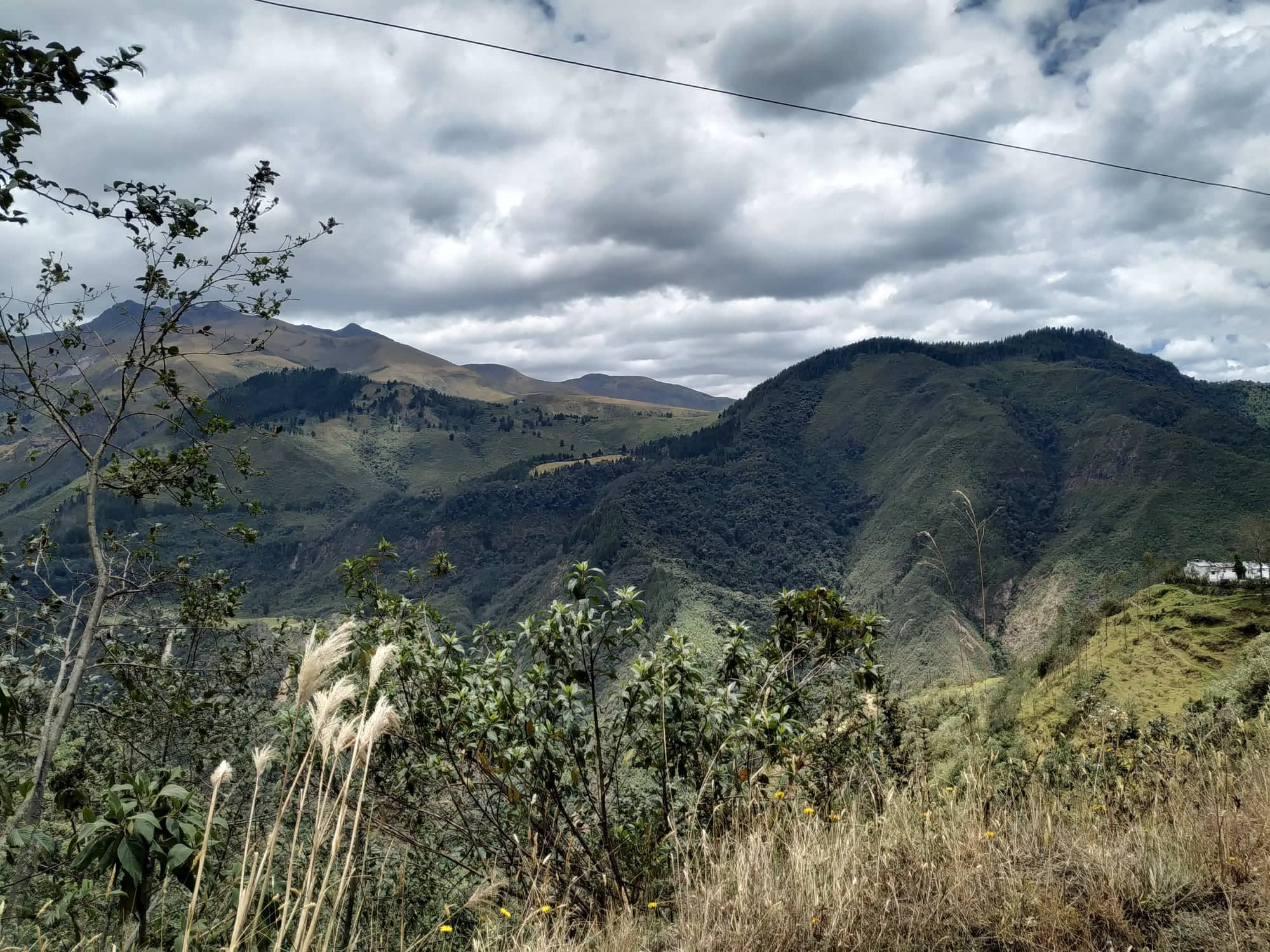 3
Objetivos
Analizar la potencialidad del Turismo Rural, mediante el estudio de esta tendencia y el diagnóstico situacional, dentro del Desarrollo Local en Lloa.
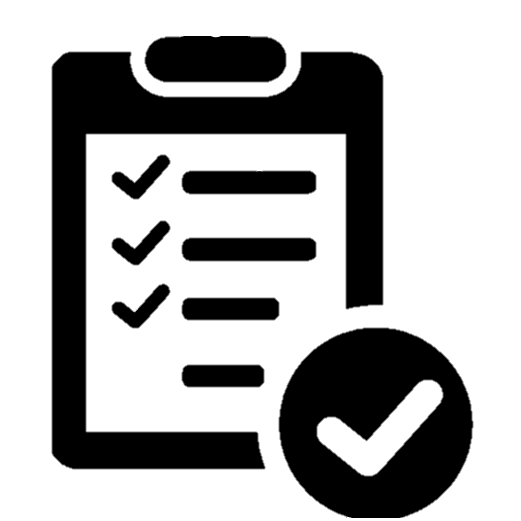 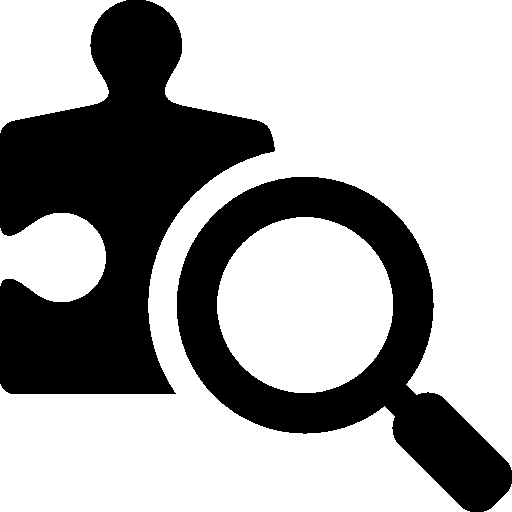 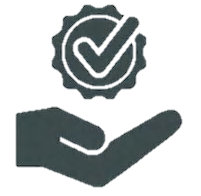 4
Teorias de Soporte
Teoría General de Sistemas y Turismo
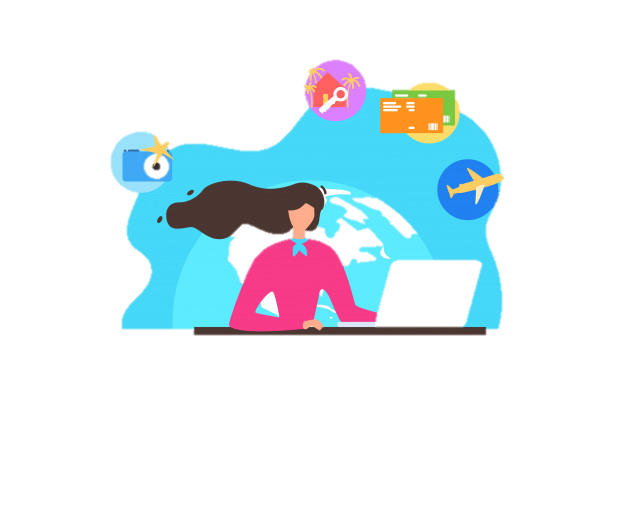 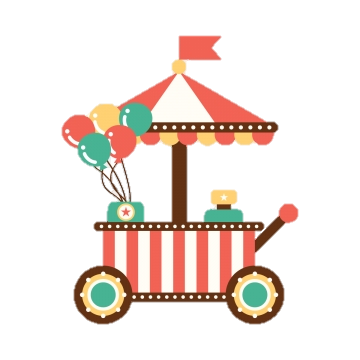 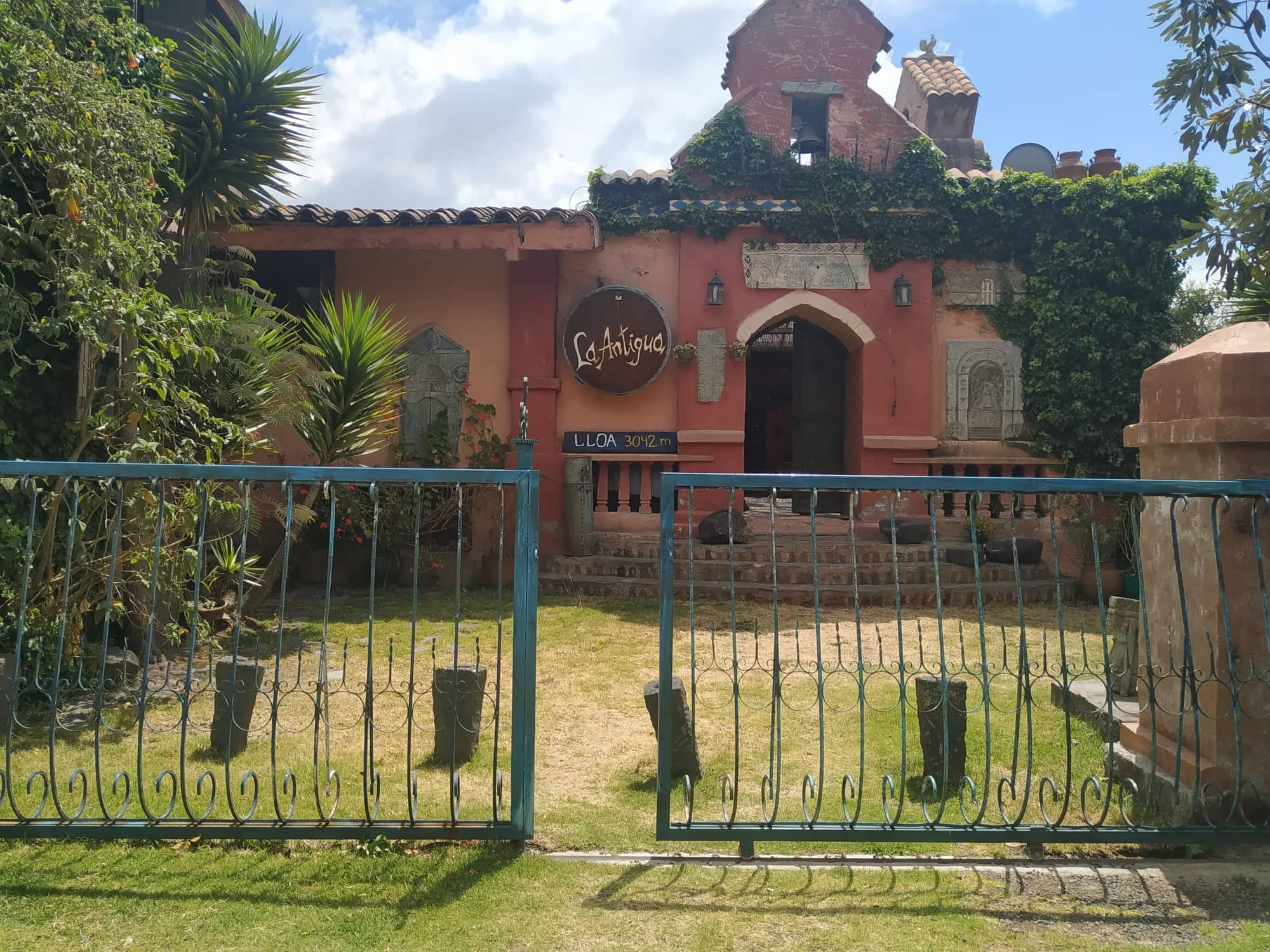 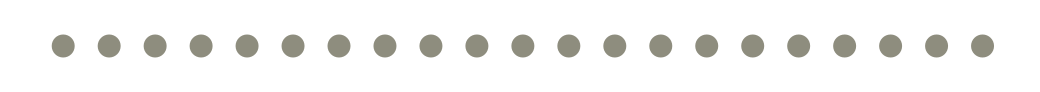 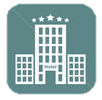 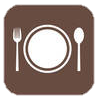 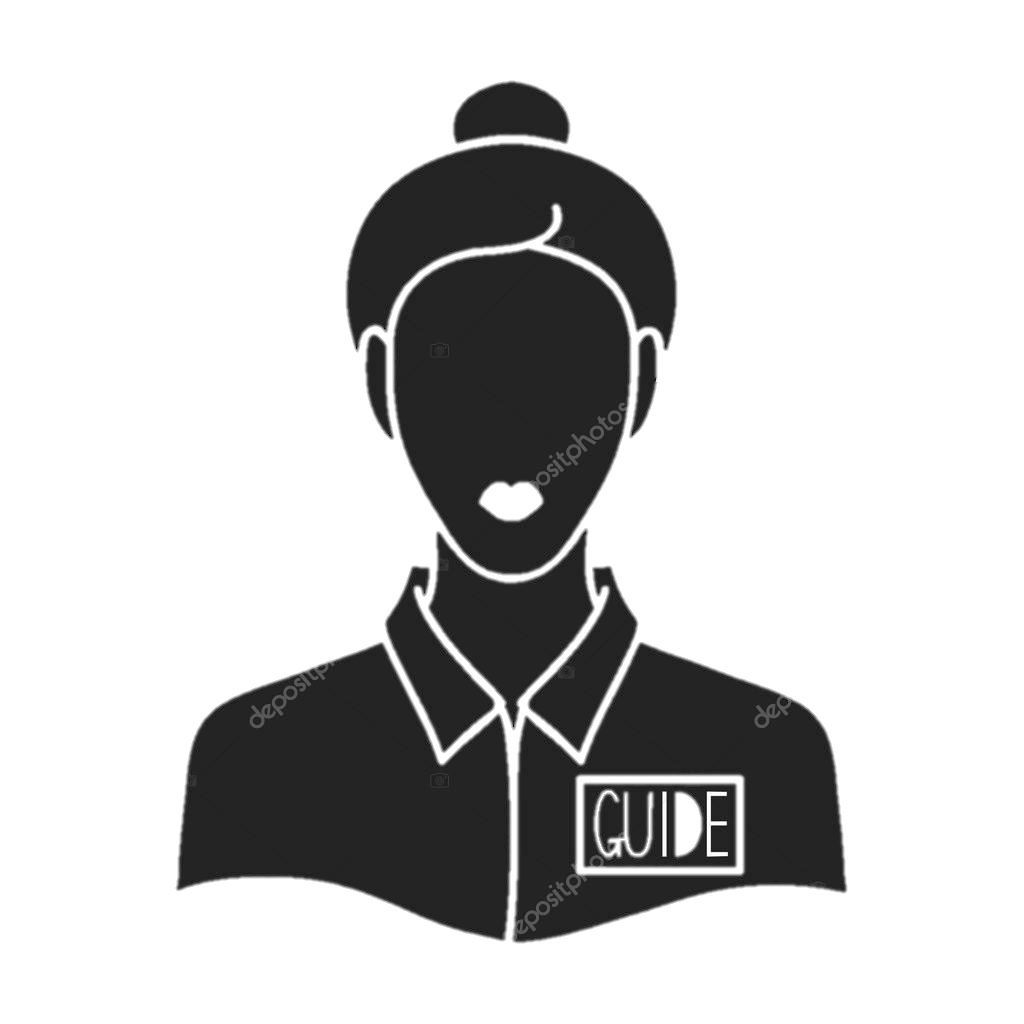 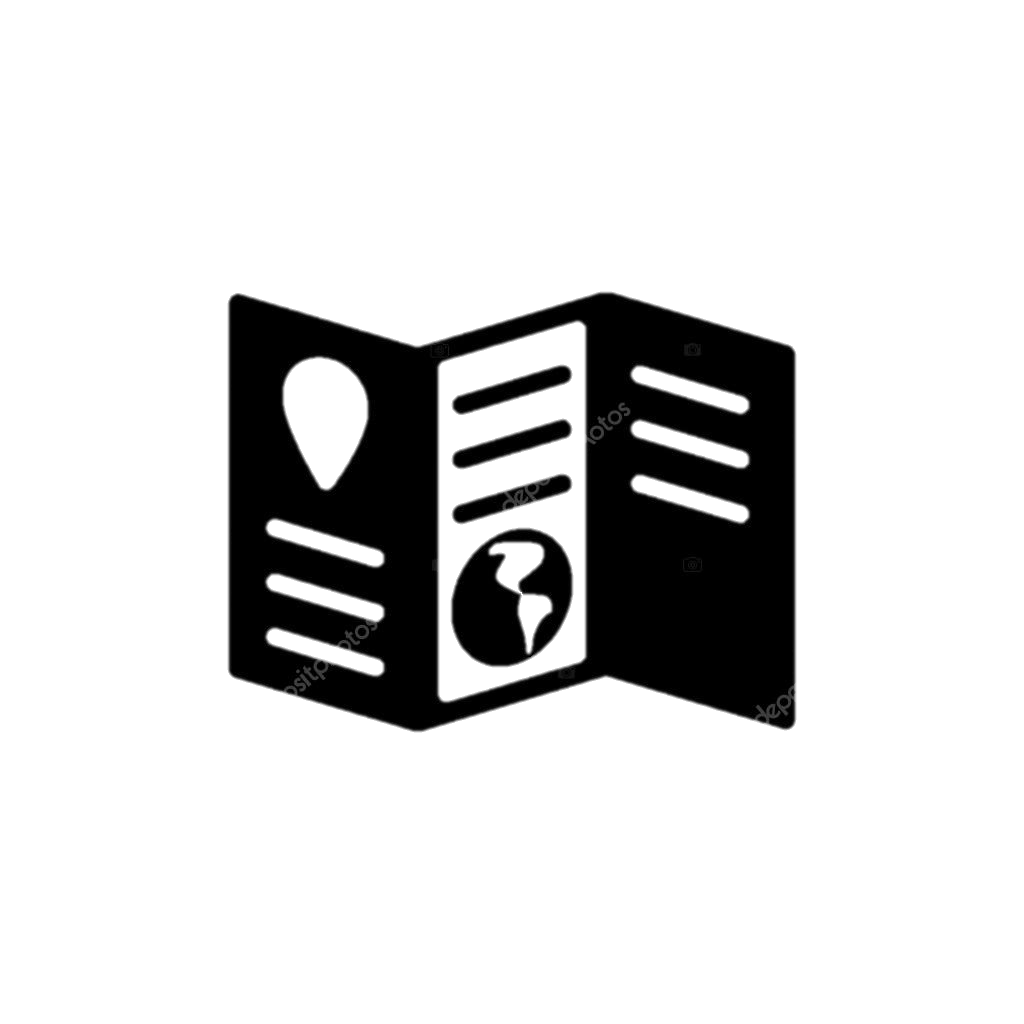 Modelo de Molina
Biólogo Ludwig con Bertalanffy
5
Teoría del Desarrollo Local
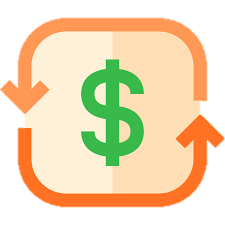 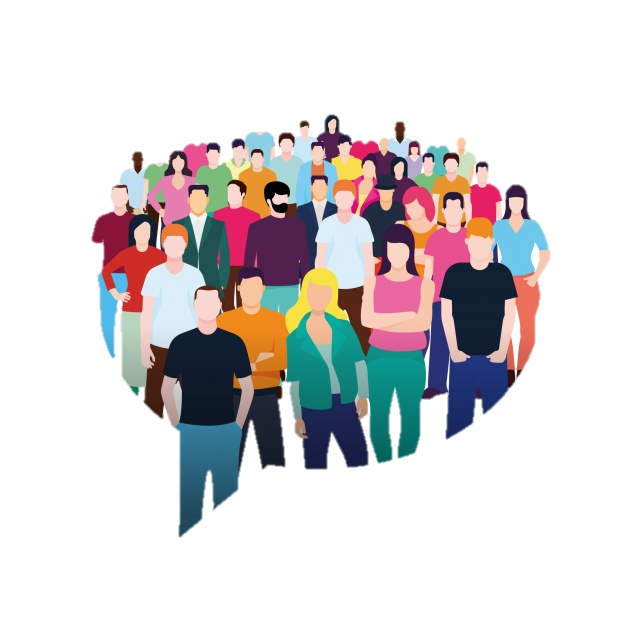 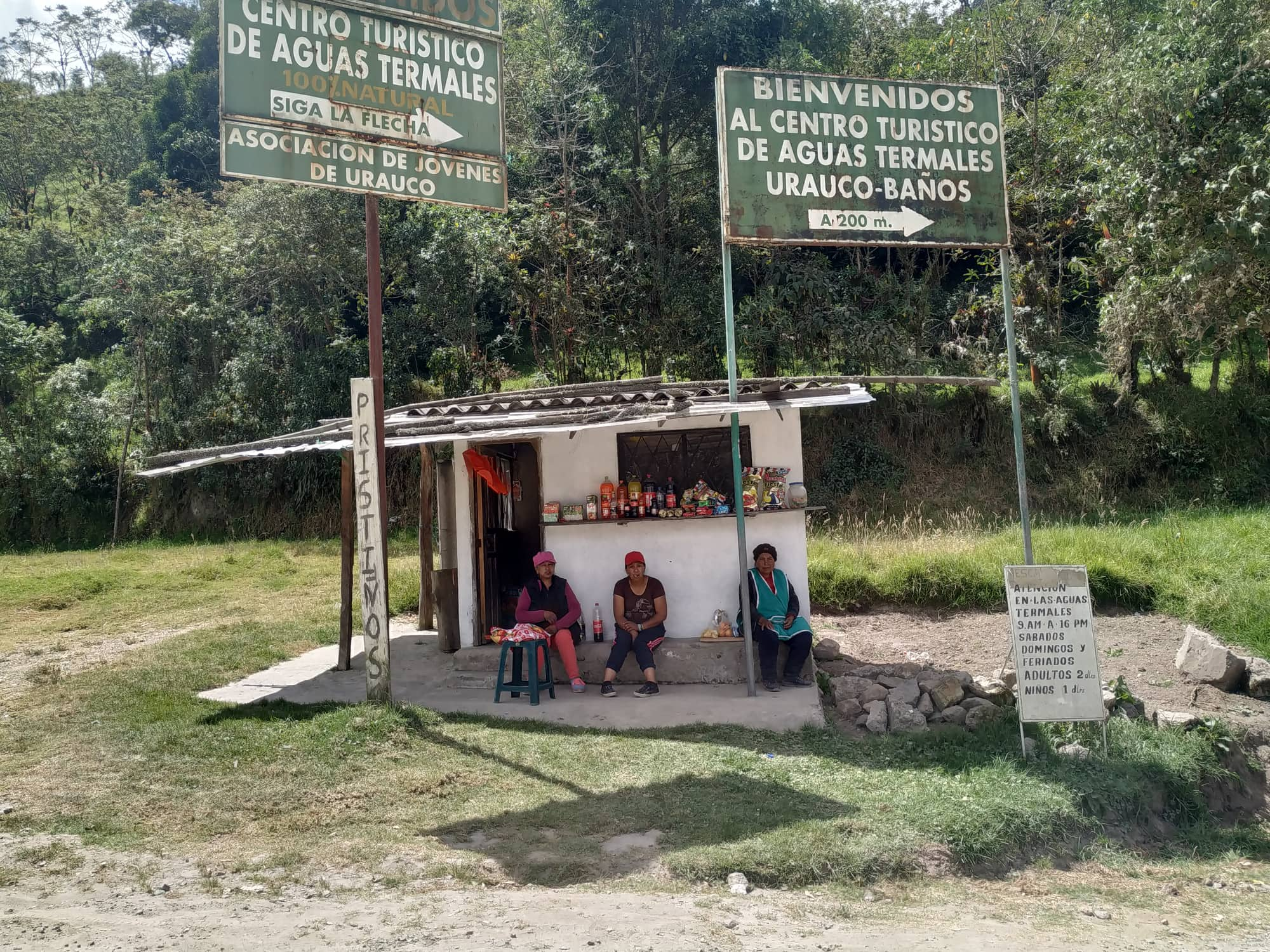 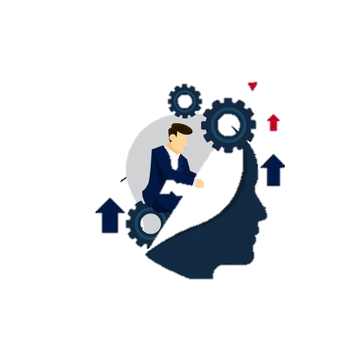 6
Marco Referencial
7
Marco Metodológico
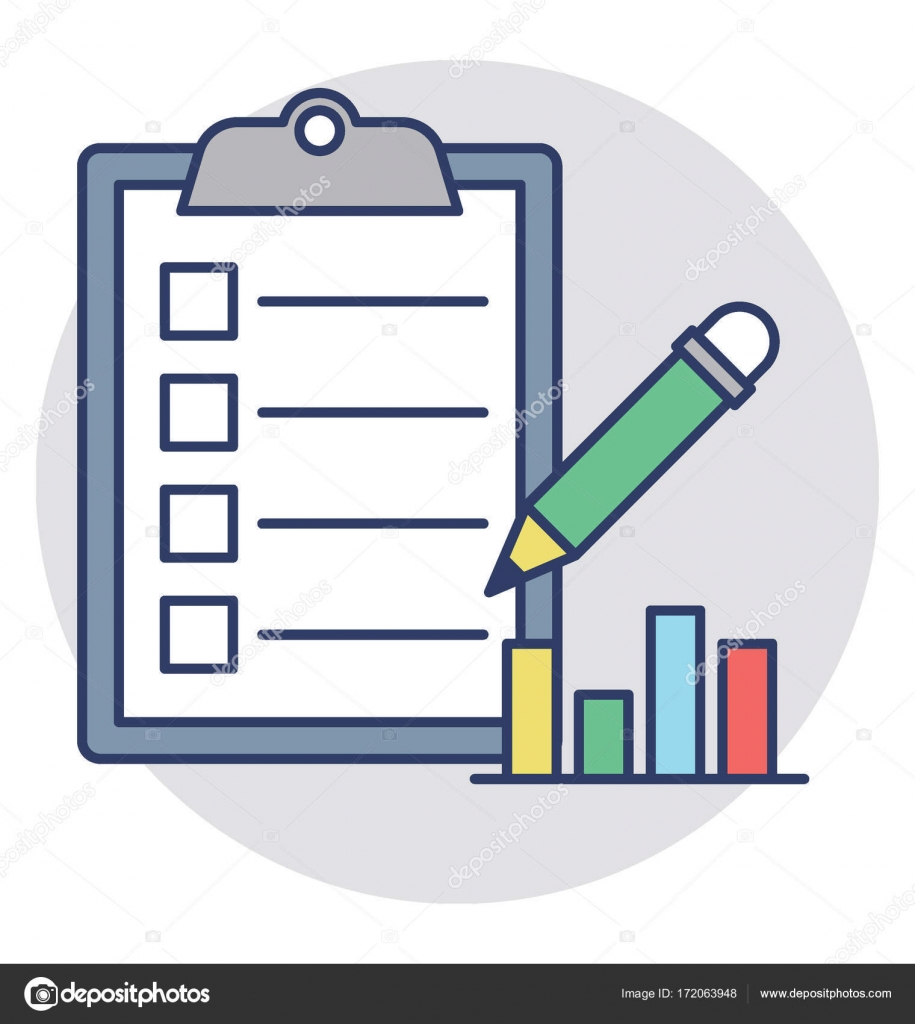 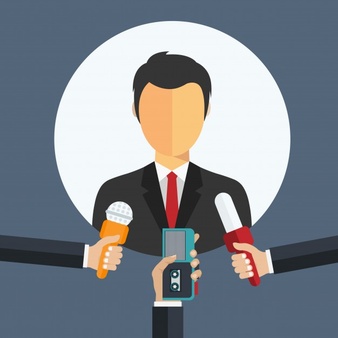 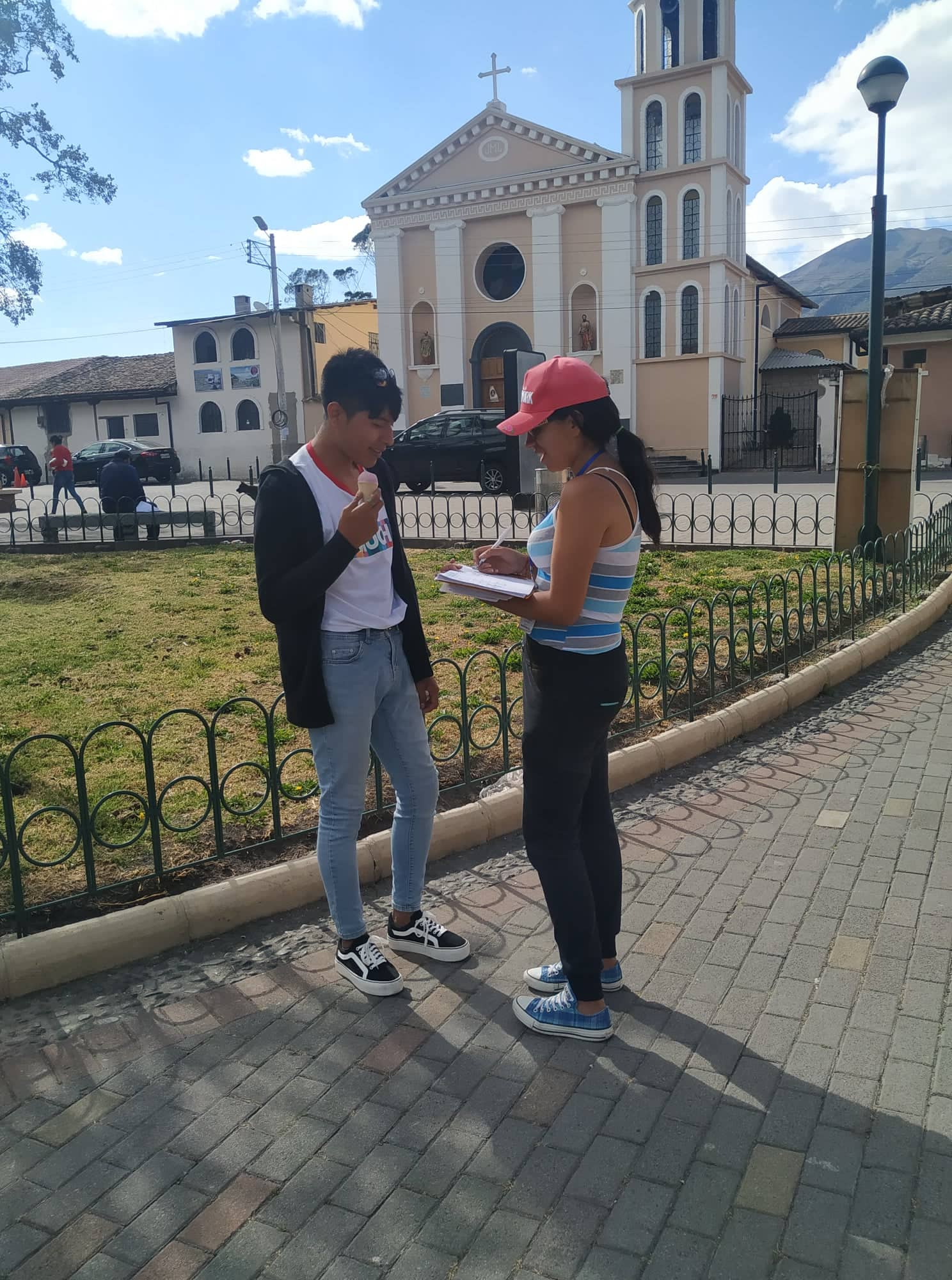 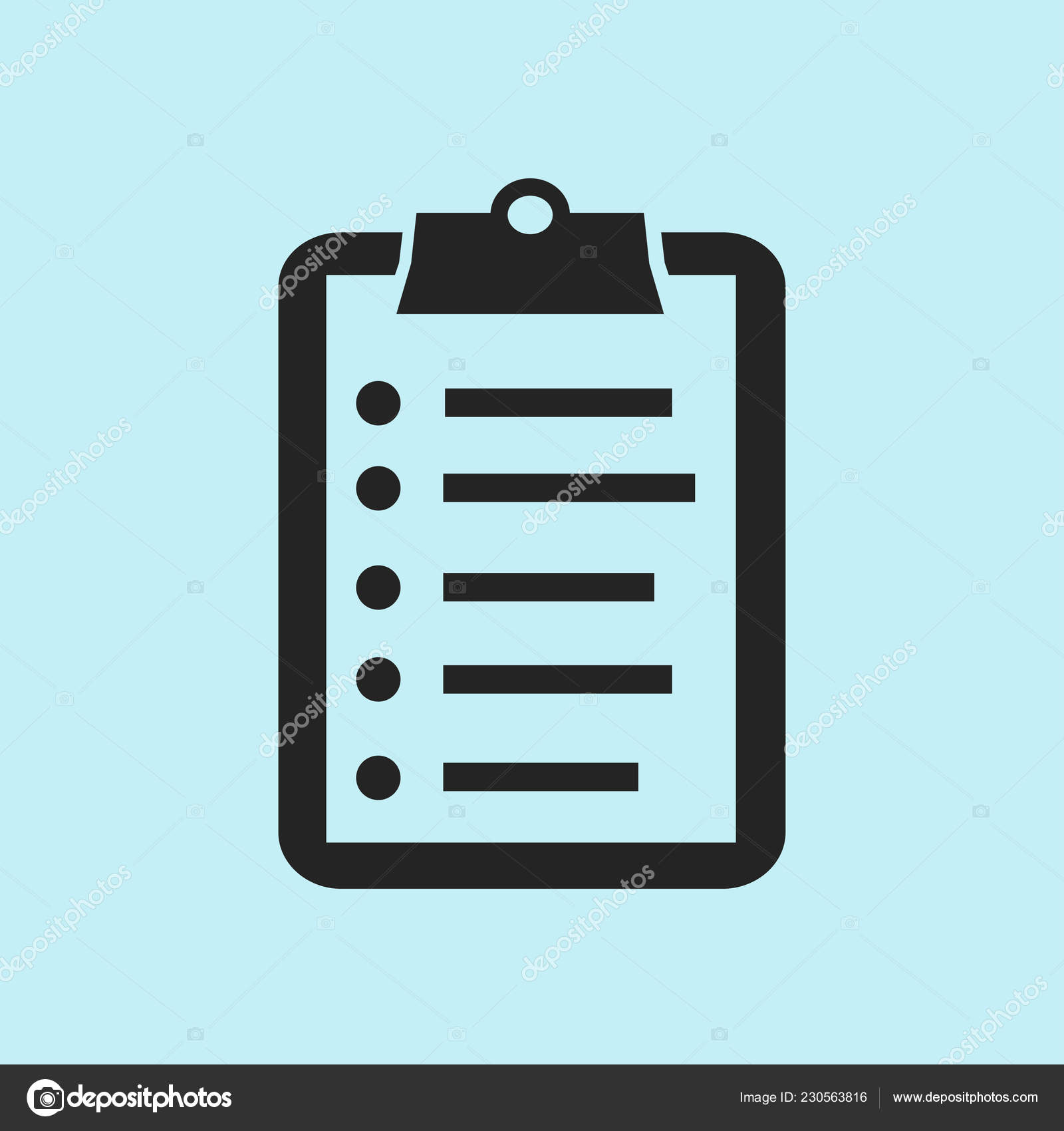 8
Población y Muestra
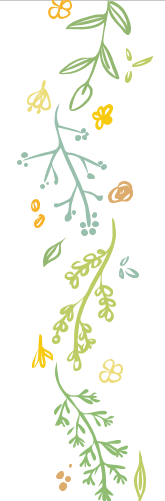 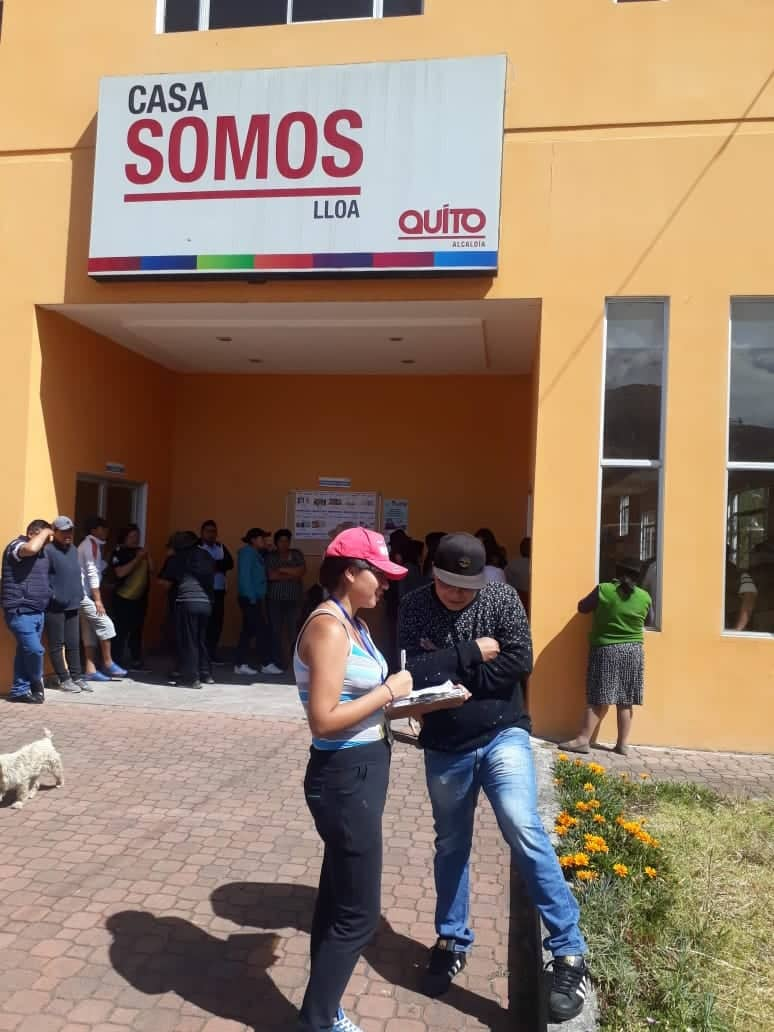 316 encuestas pobladores
N= tamaño de la muestra
Z=nivel de confiabilidad 95% (0,95/2)=0,47                    
P= Probabilidad de ocurrencia 0.5
Q= Probabilidad de no ocurrencia 1-0.5=0.5
N= Población (8.500)
e= Error de muestreo  0.05 (5%)
Z= 1.96
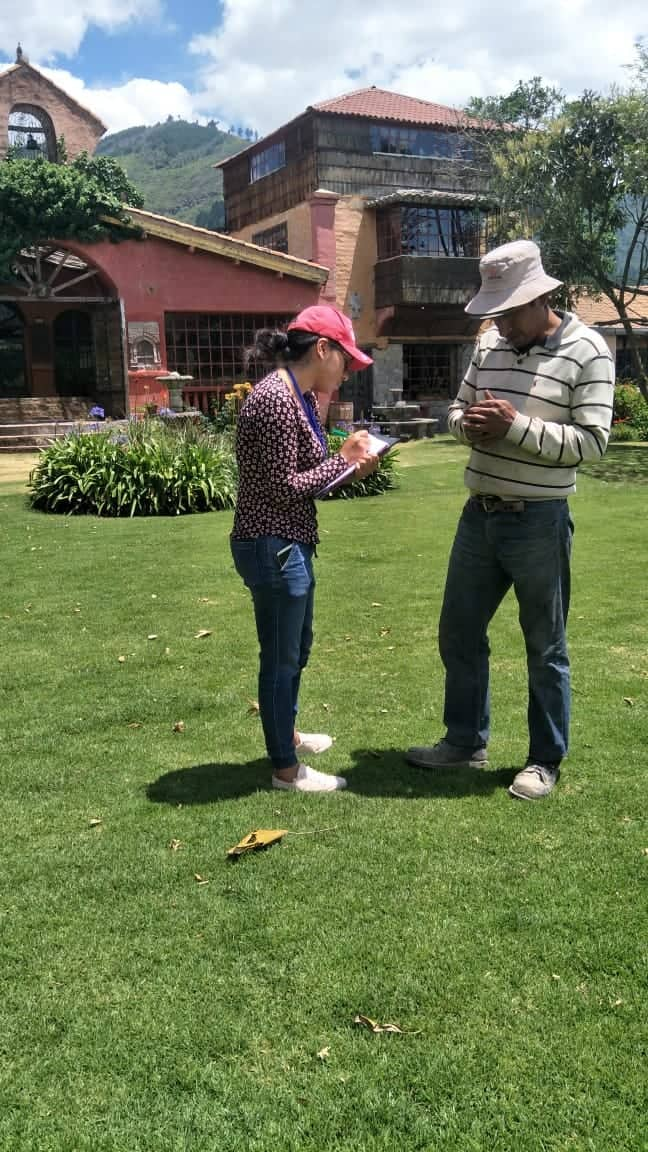 368 encuestas turistas
9
Resultados
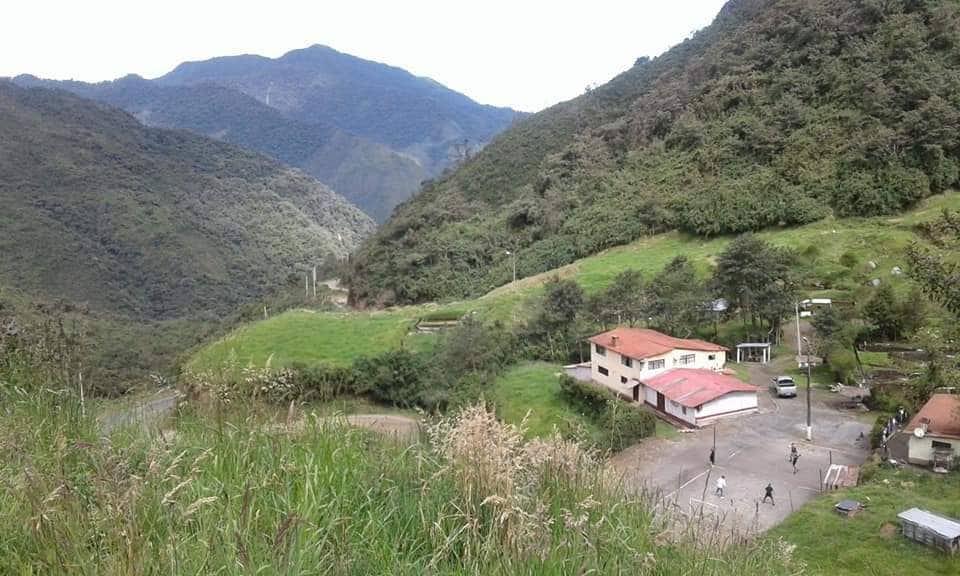 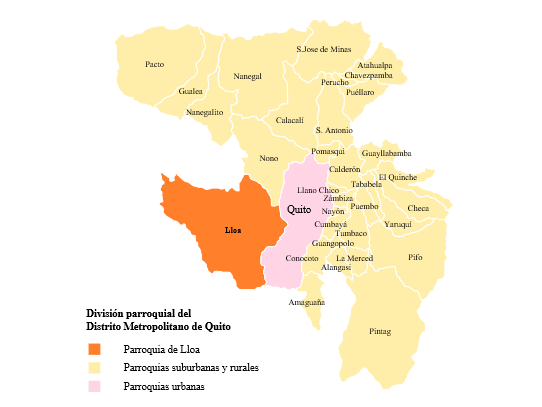 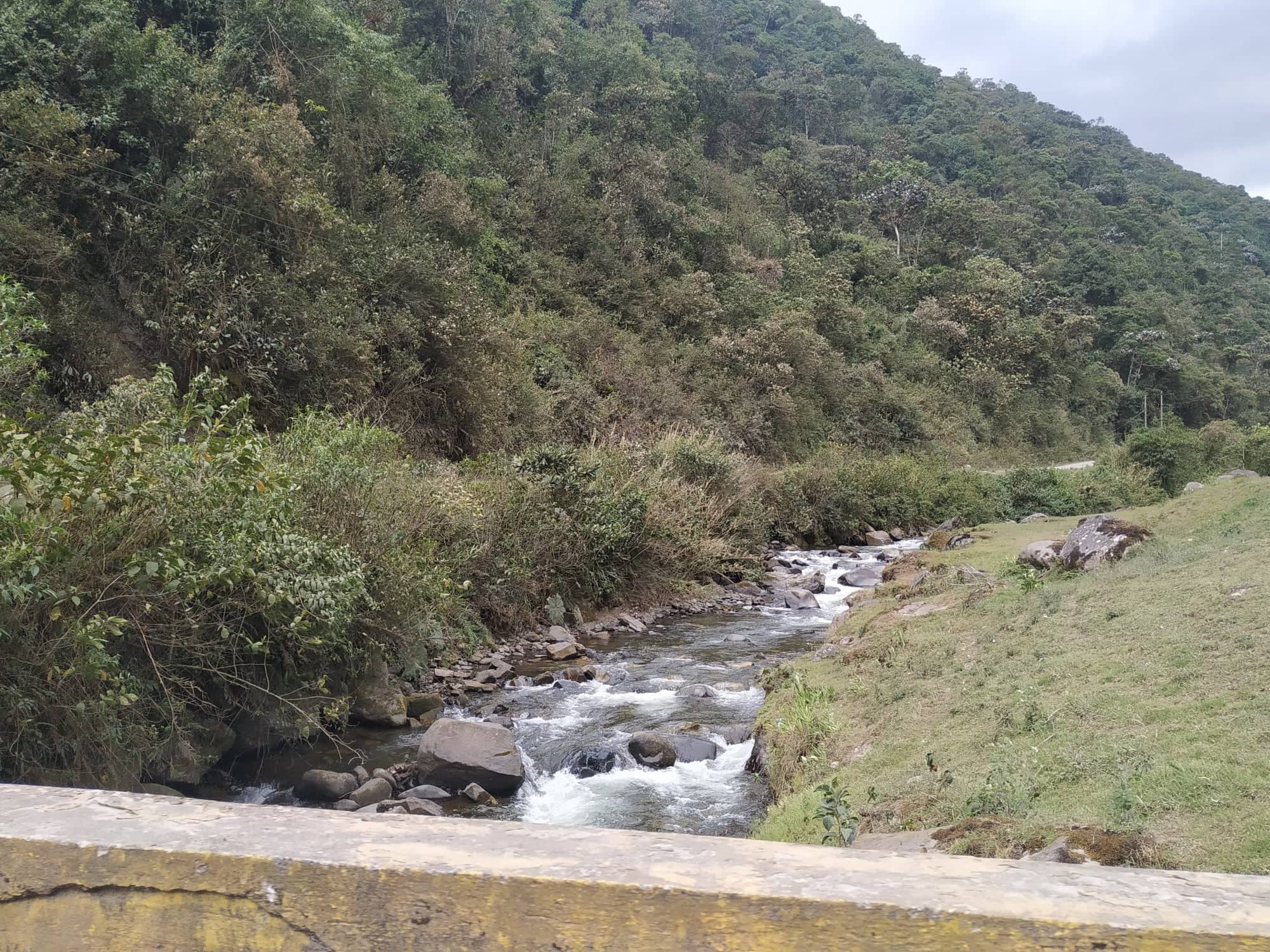 10
Levantamiento de atractivos
11
12
Encuestas Población
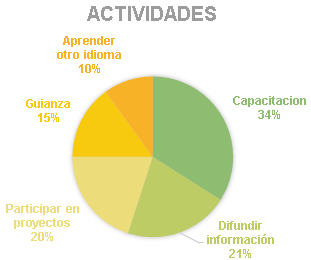 97%
83%
89%
80%
34%
13
Encuestas Turistas
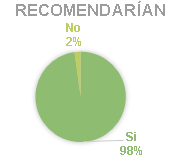 33%
98%
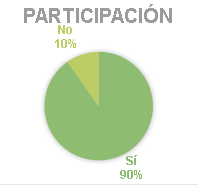 90%
29%
14
15
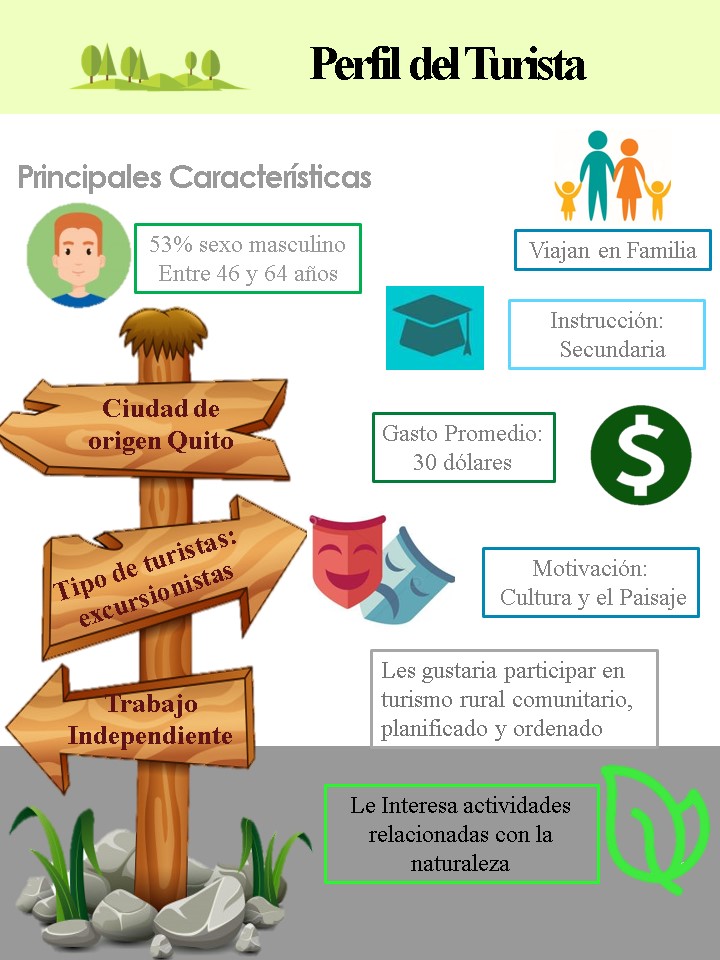 16
Discusión
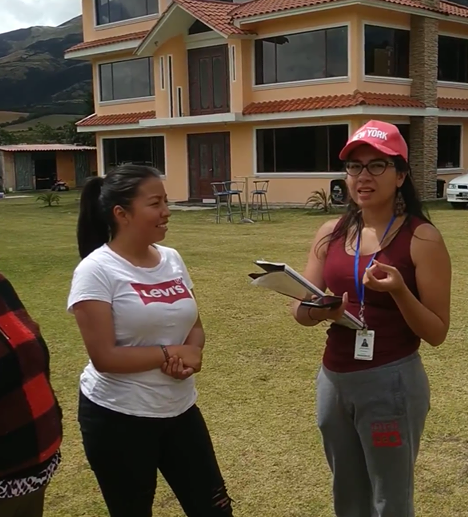 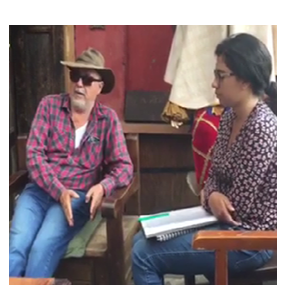 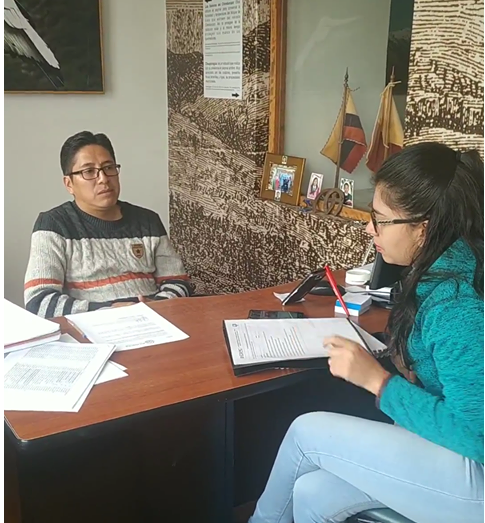 17
Propuesta
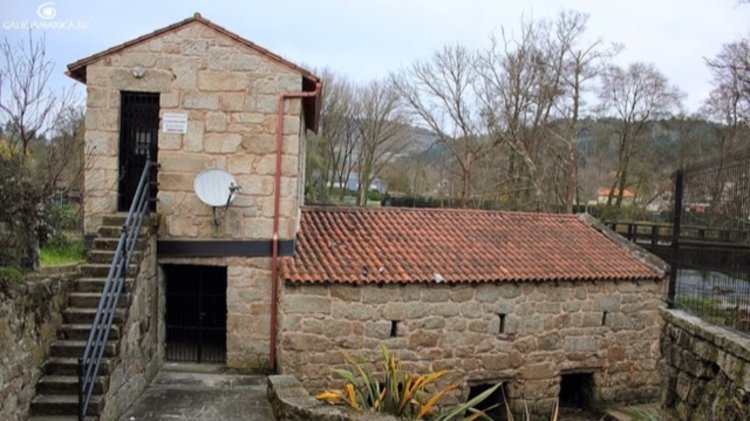 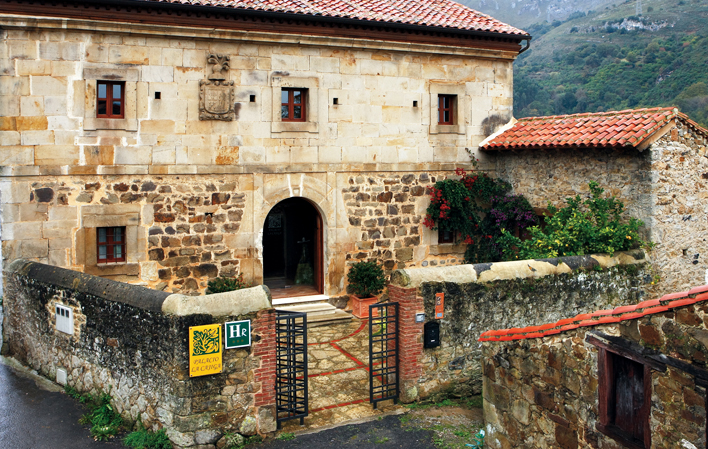 18
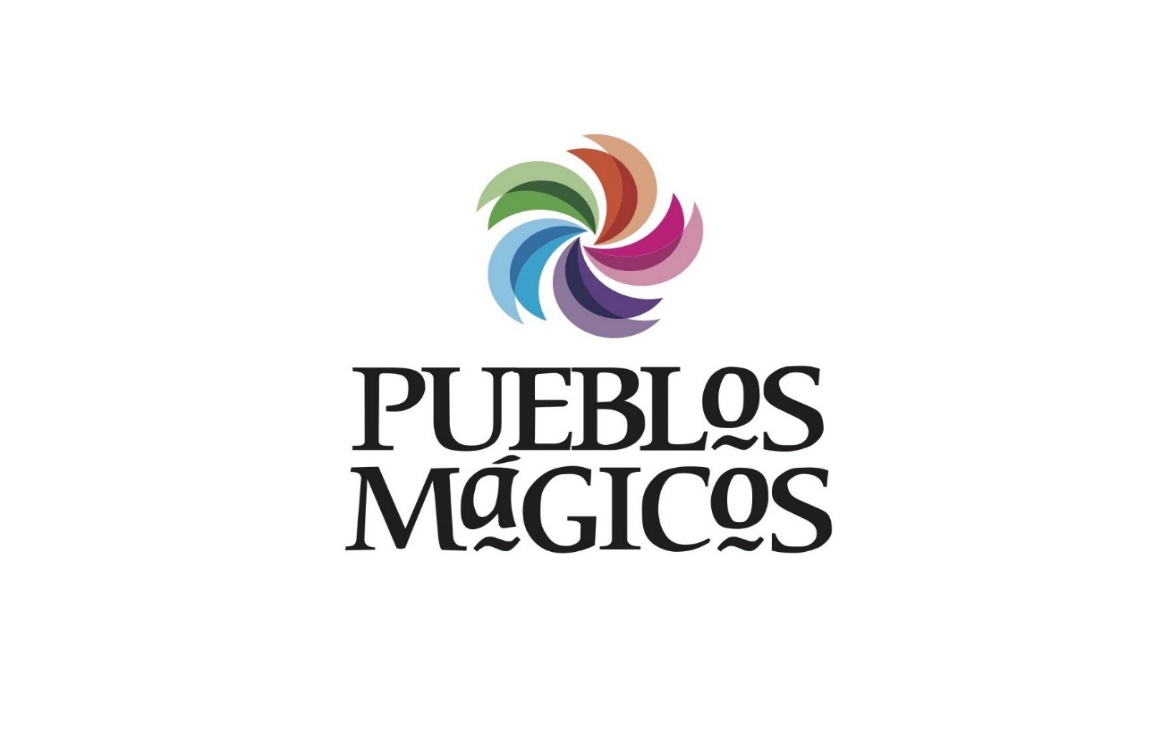 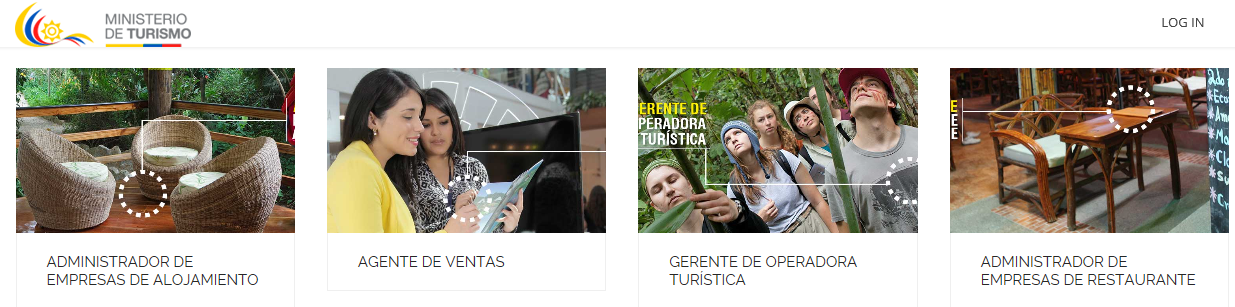 19
Conclusiones
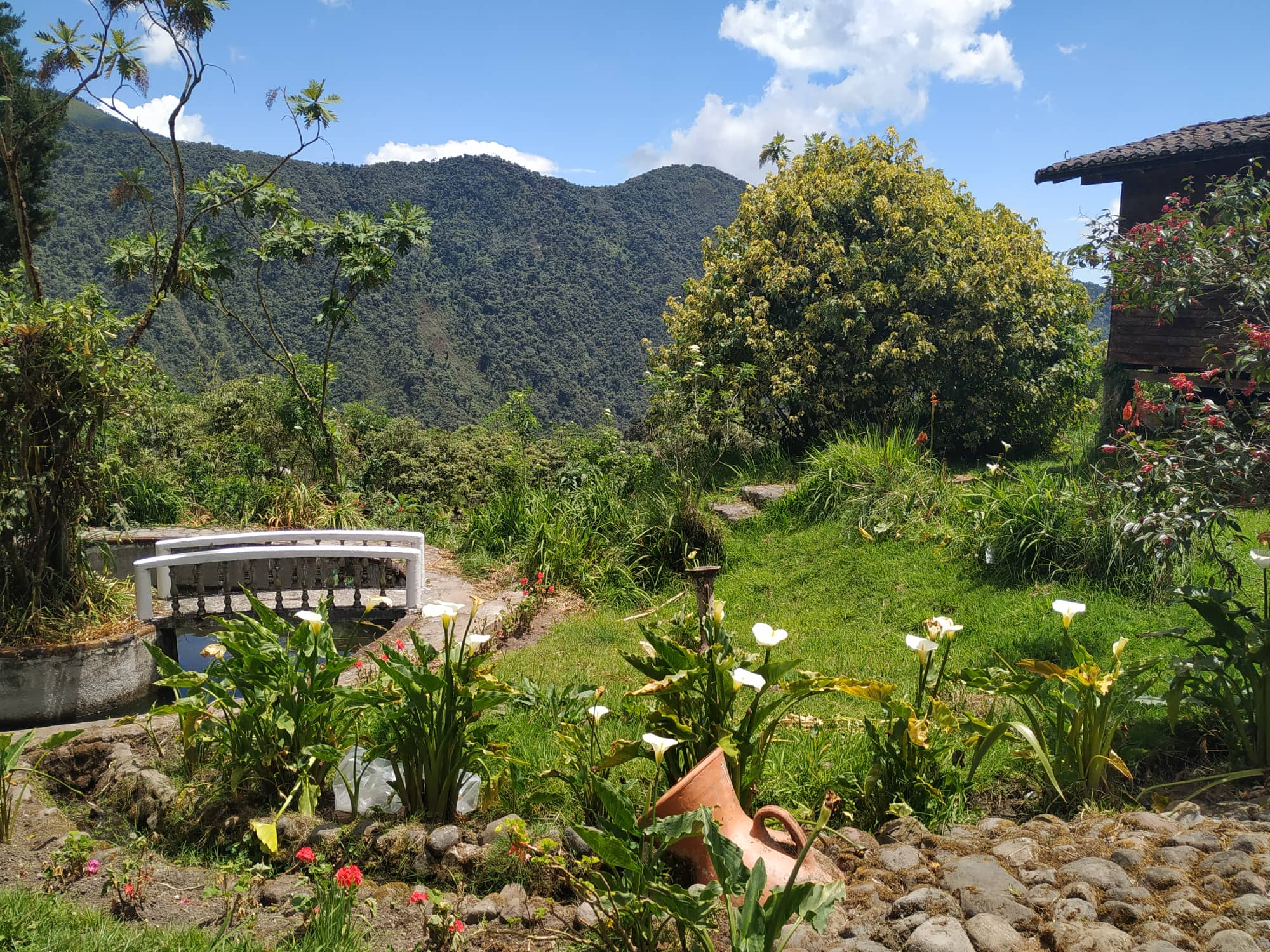 20
Recomendaciones
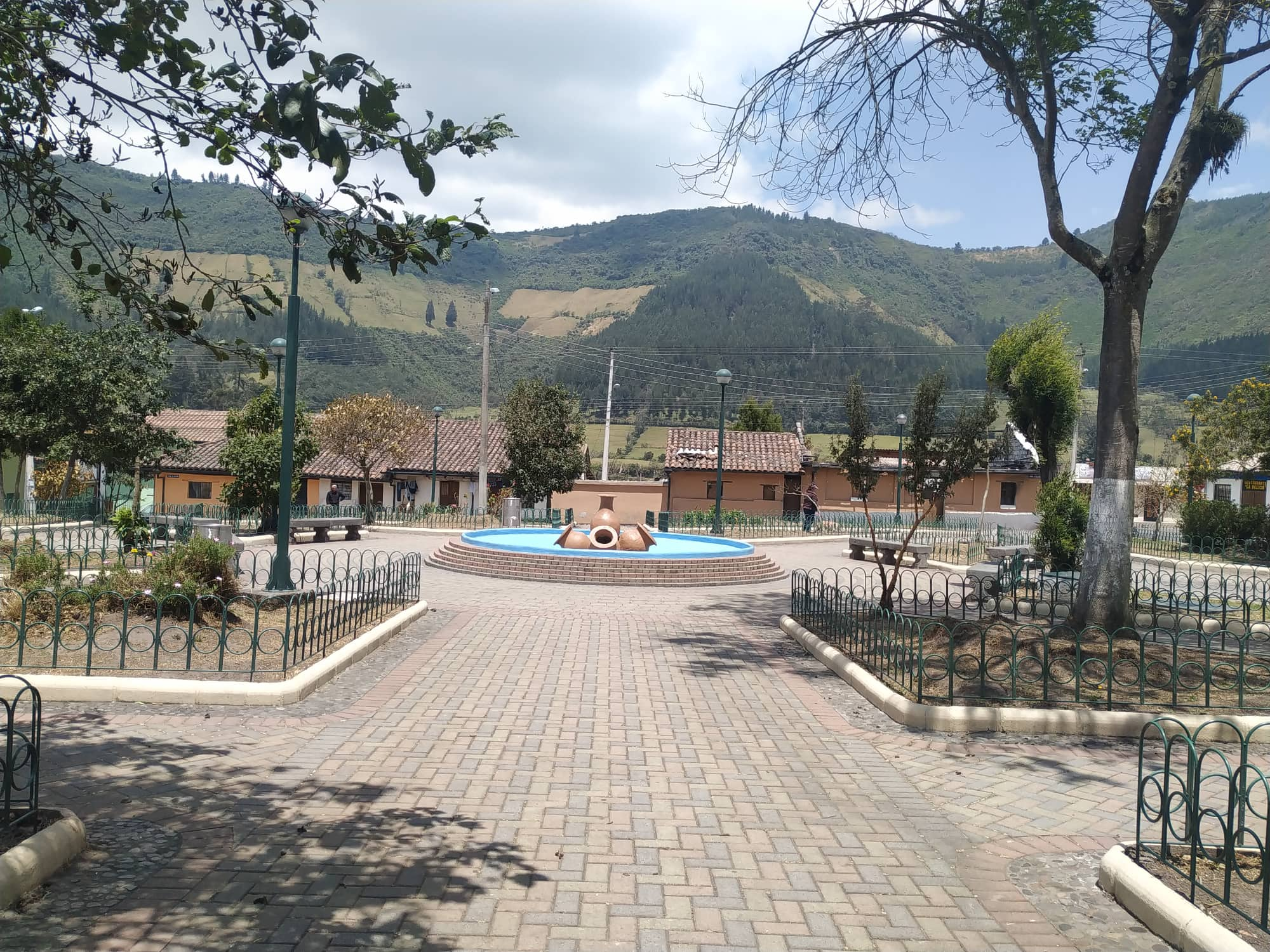 21
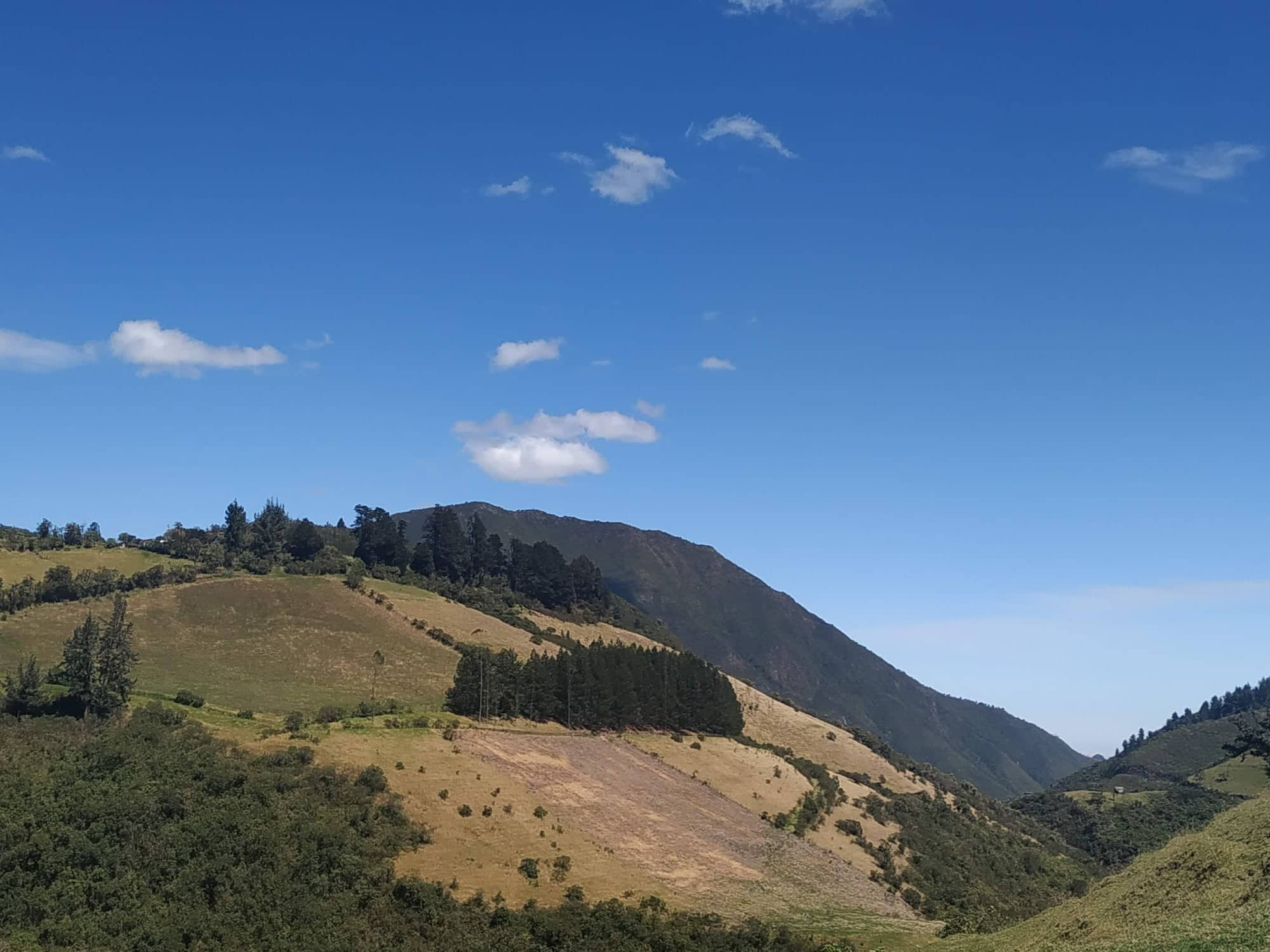 Gracias por su Atención…
22